الحث الكهرومغناطيسي
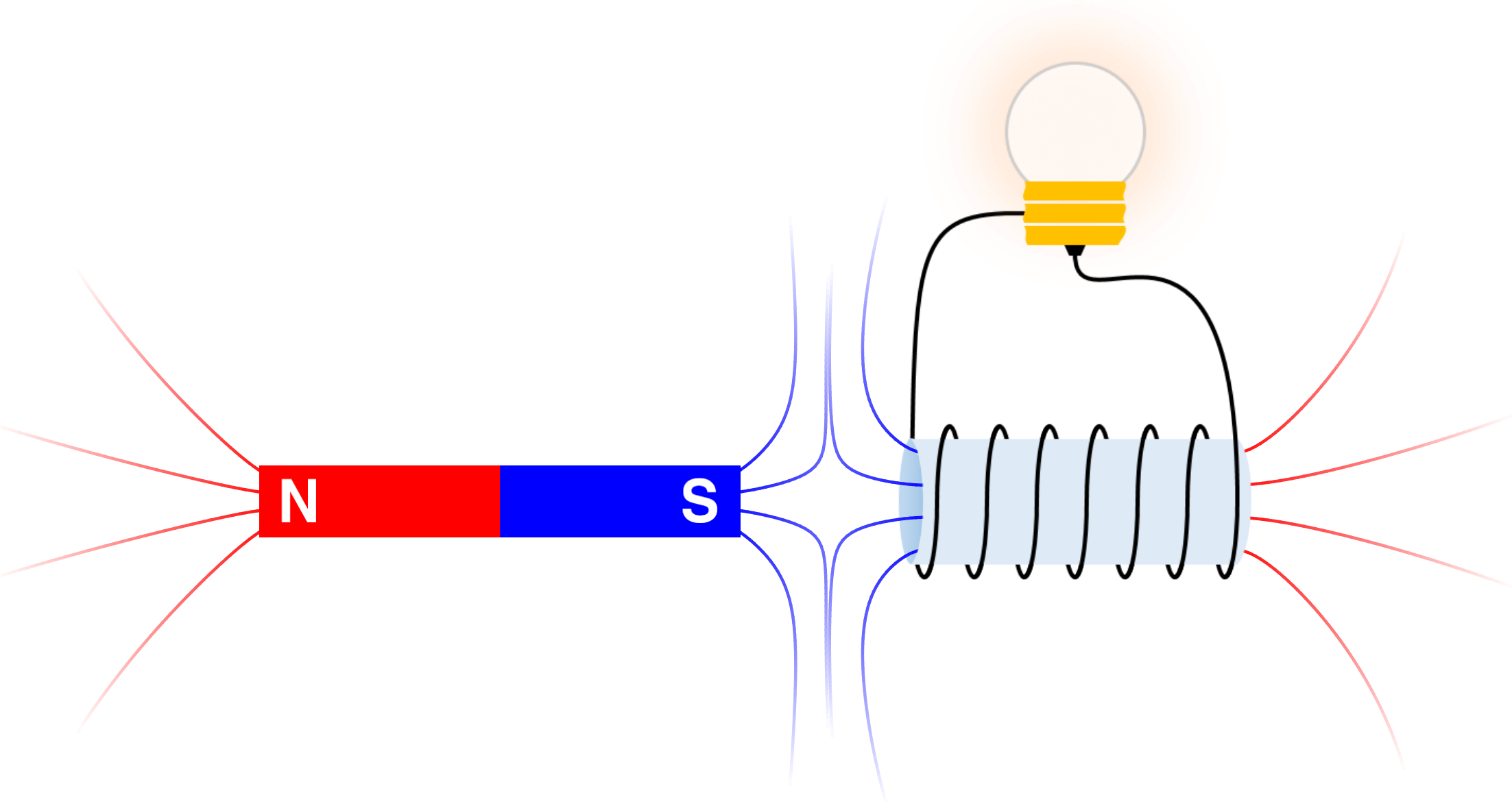 التدفق المغناطيسي
شدة المجال المغناطيسي
عدد خطوط المجال المغناطيسي التي تخترق وحدة المساحات من السطح بشكل عمودي
عدد خطوط المجال المغناطيسي التي تخترق سطح مساحته Aبشكل عمودي
كمية متجهة
كمية عددية
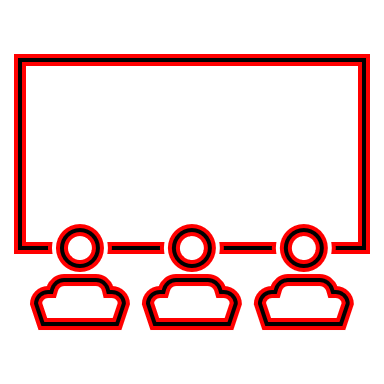 الطالبة: نورة صالح الشمري
الصف: 12ع/2
القانون و وحدة القياس
B
A
N
A
B
التدفق المغناطيسي و مساحة السطح
التدفق المغناطيسي و عدد اللفات
التدفق المغناطيسي و شدة المجال المغناطيسي
شدة المجال المغناطيسي و مساحة السطح
التدفق المغناطيسي و زاوية سقوط المجال خلال دورة كاملة
التدفق المغناطيسي و زاوية سقوط المجال خلال ربع دورة
زاوية سقوط المجال
الزاوية بين اتجاه المجال المغناطيسي و متجه مساحة السطح (العمود المقام من السطح)